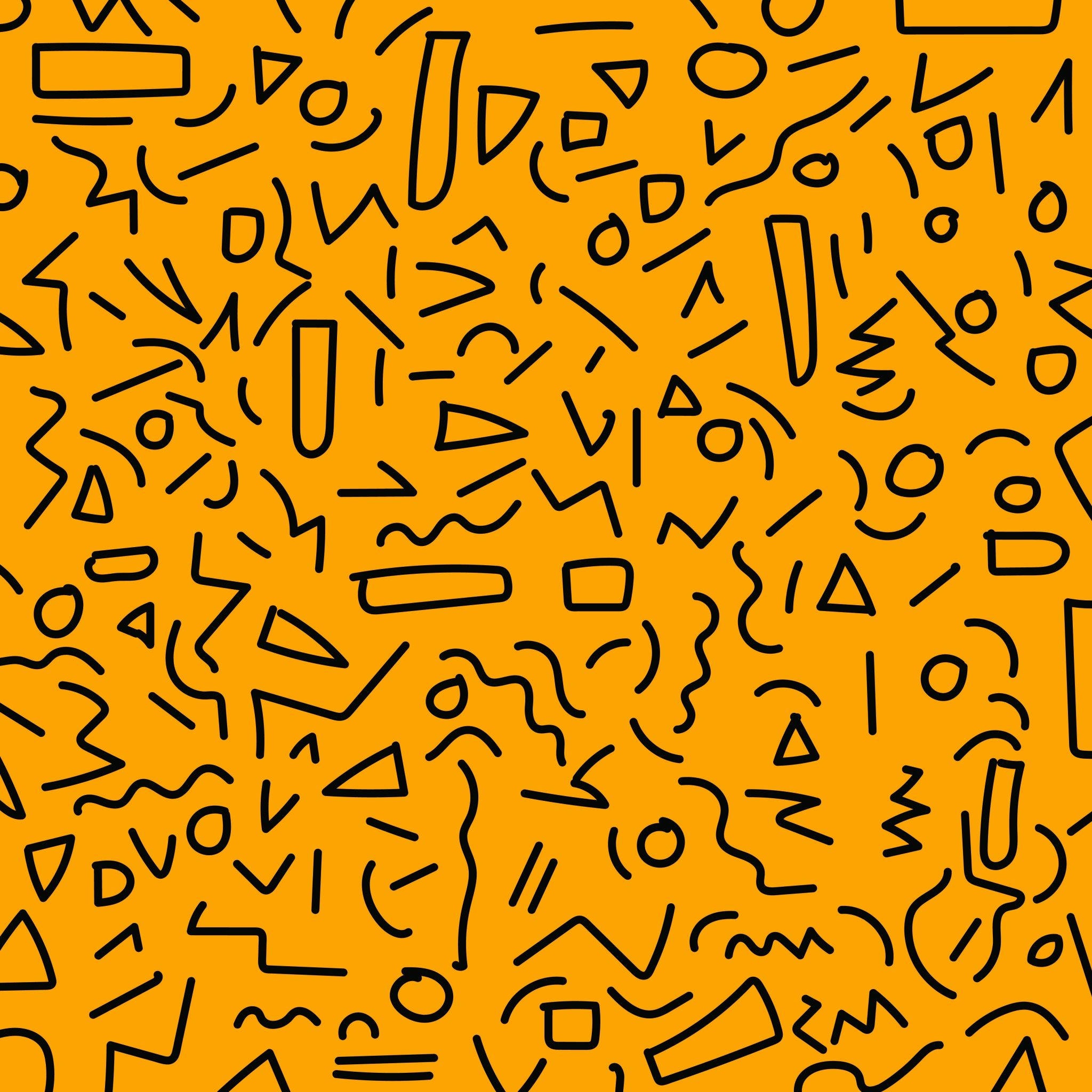 Stop Motion Club 2022
Why Are we here?
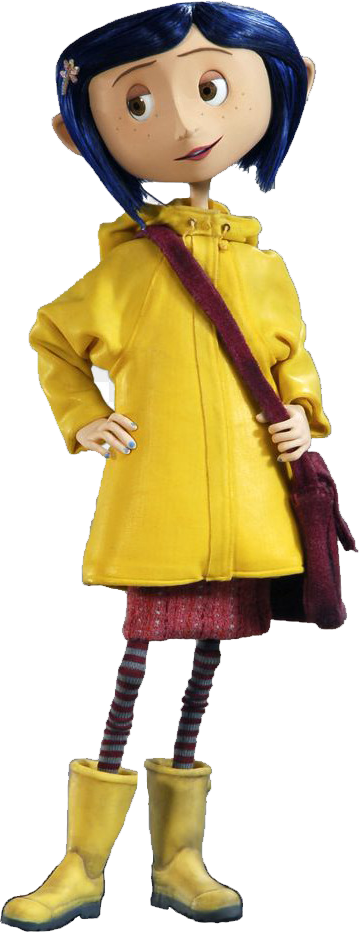 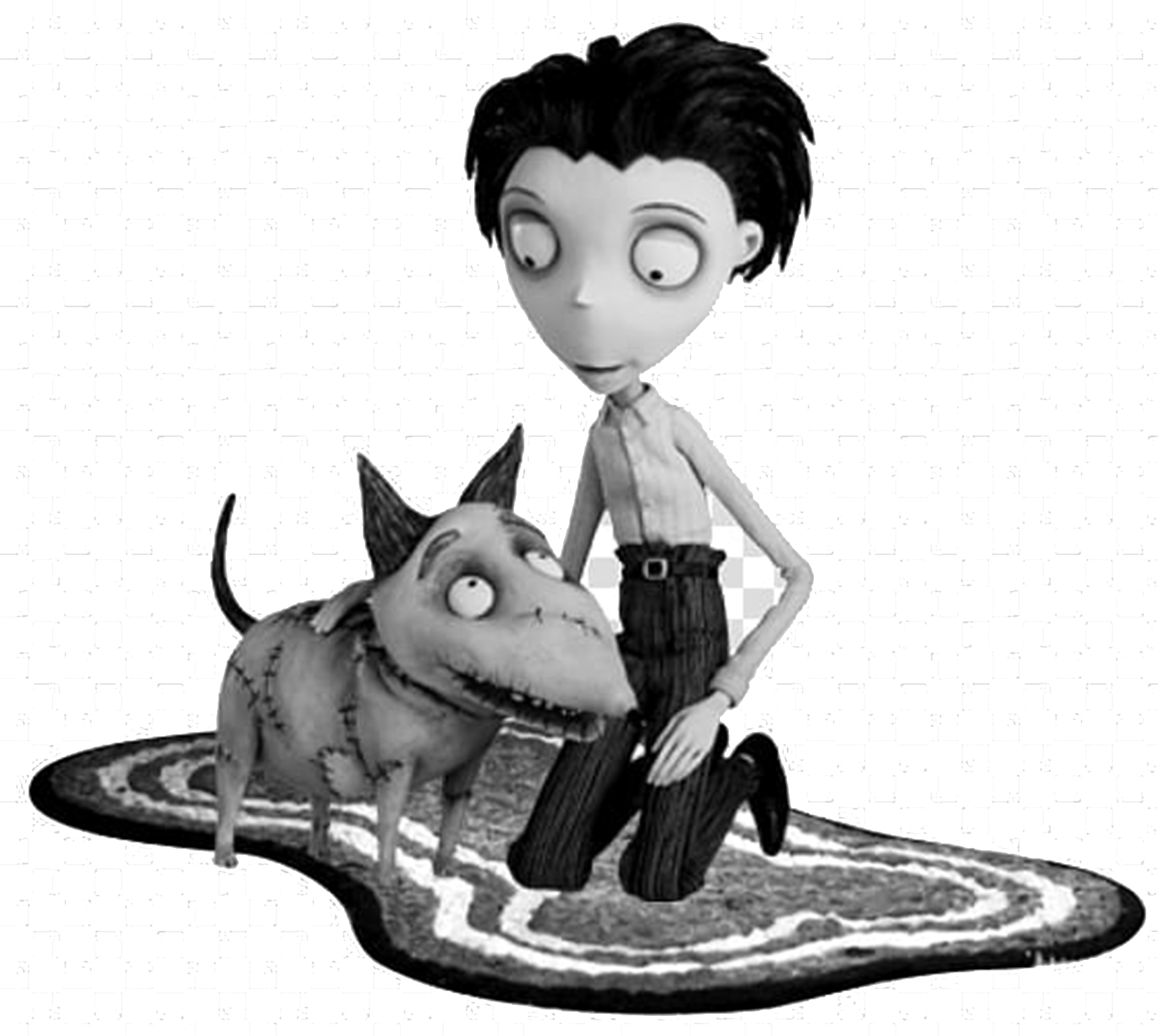 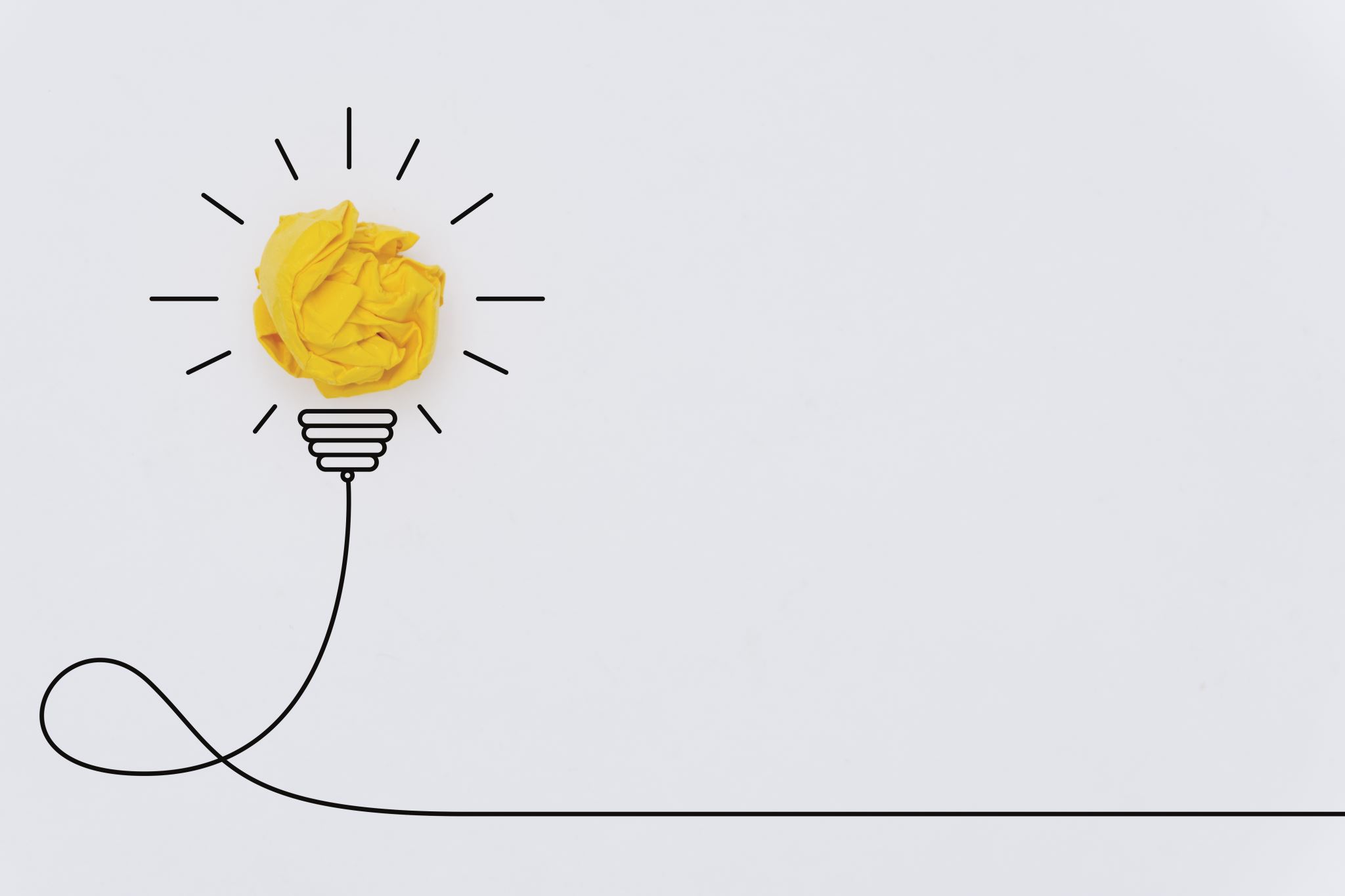 Think Big. WORK SMALL.
Your creativity is not confined to what’s possible in the real world
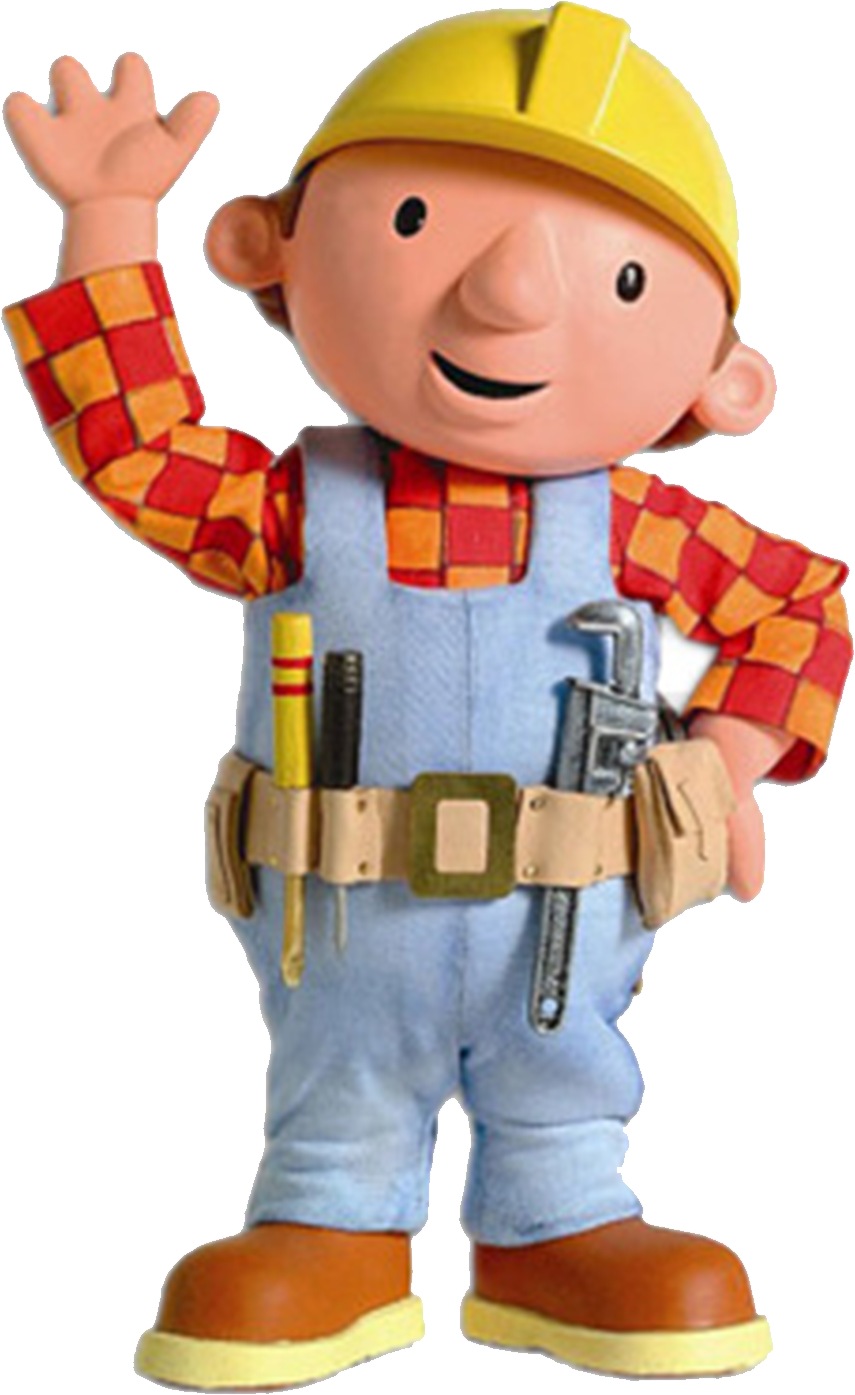 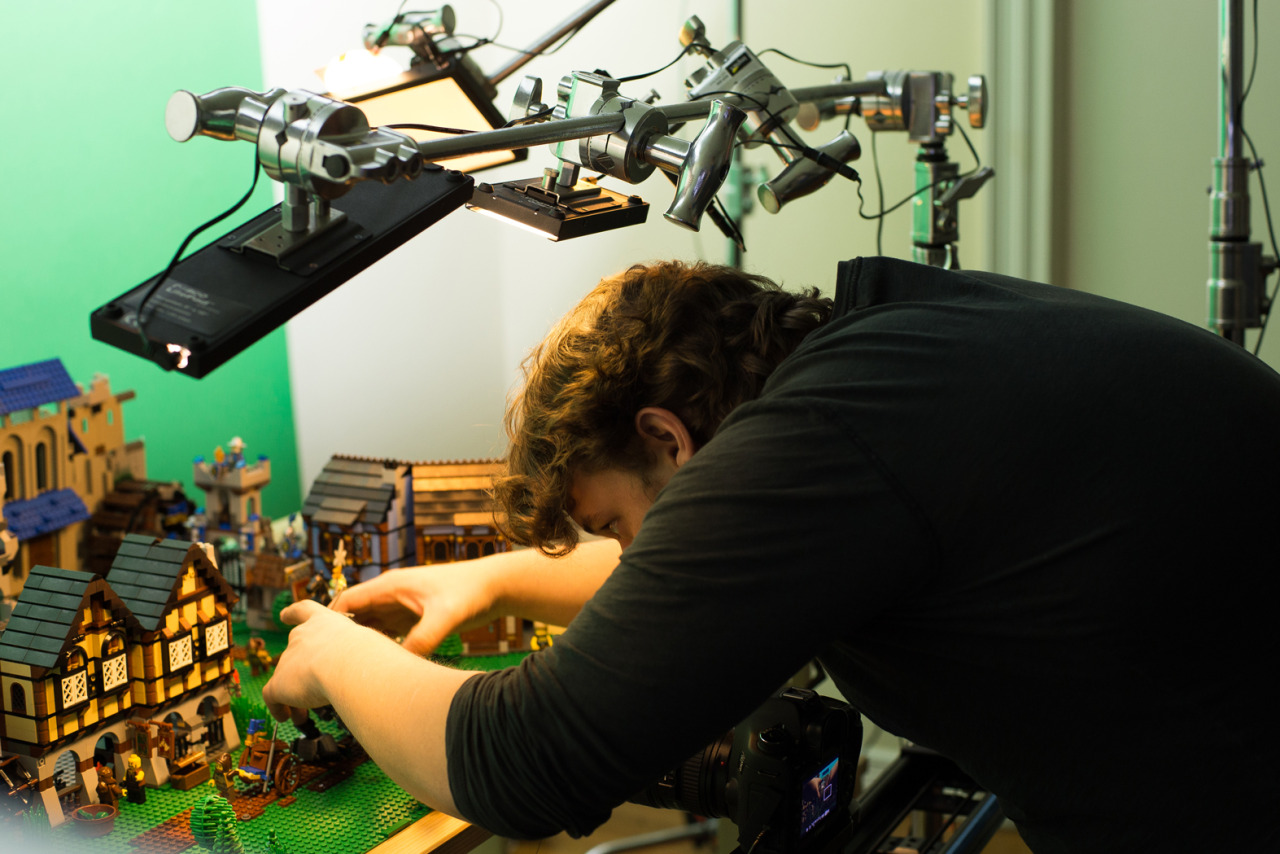 Learn the secrets to video production
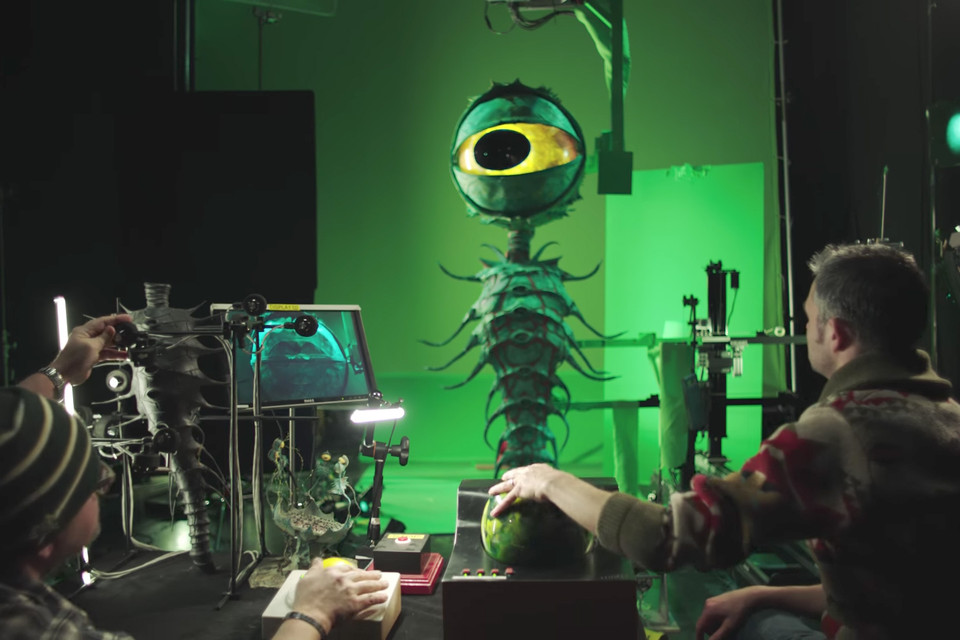 We will learn how to make any kind of film or video. Not just how to work with stop motion
WHAT is Stop motion?
A series a pictures, that when played quickly, looks like video footage
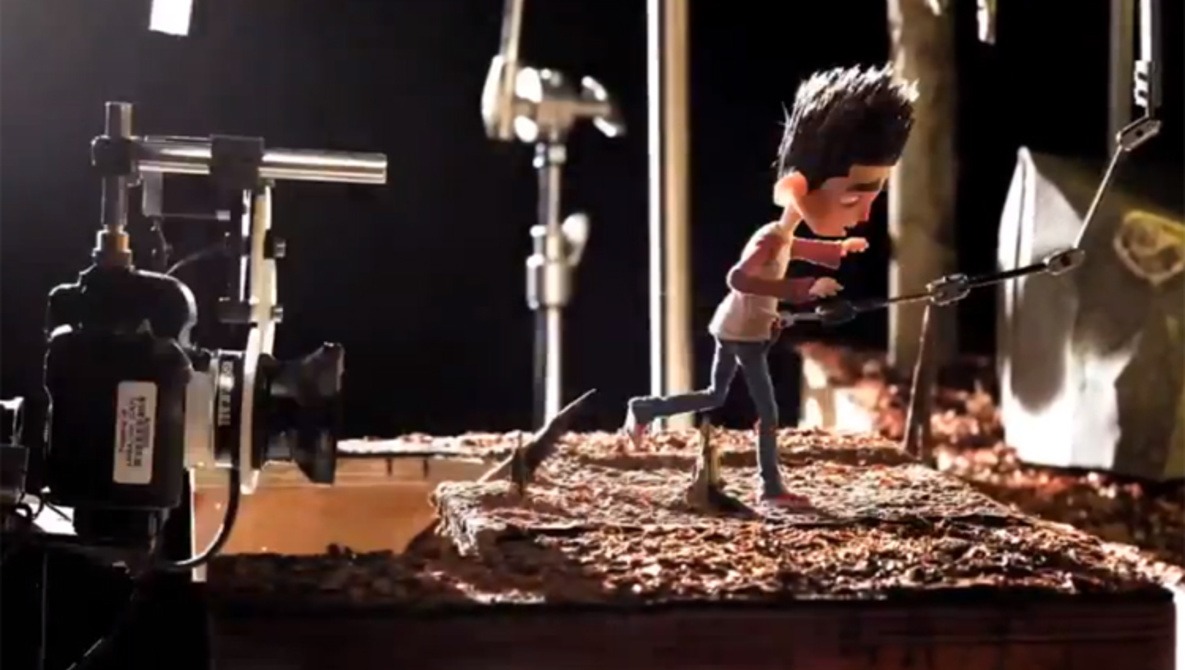 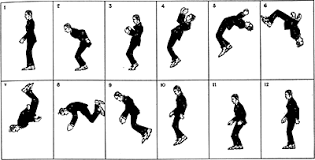 Share our Work!
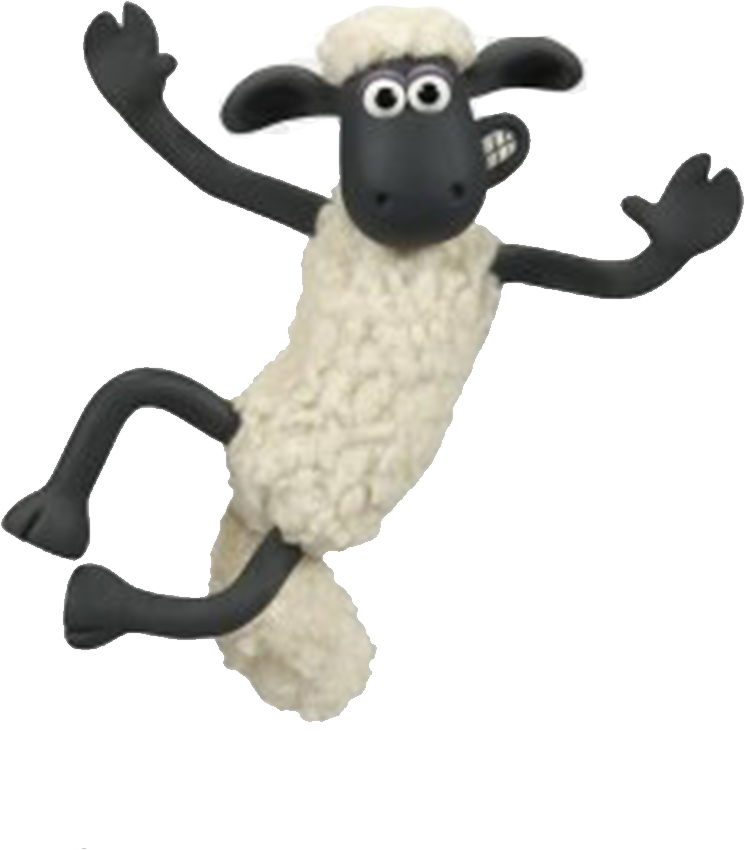 How to Use Stop Motion Studio
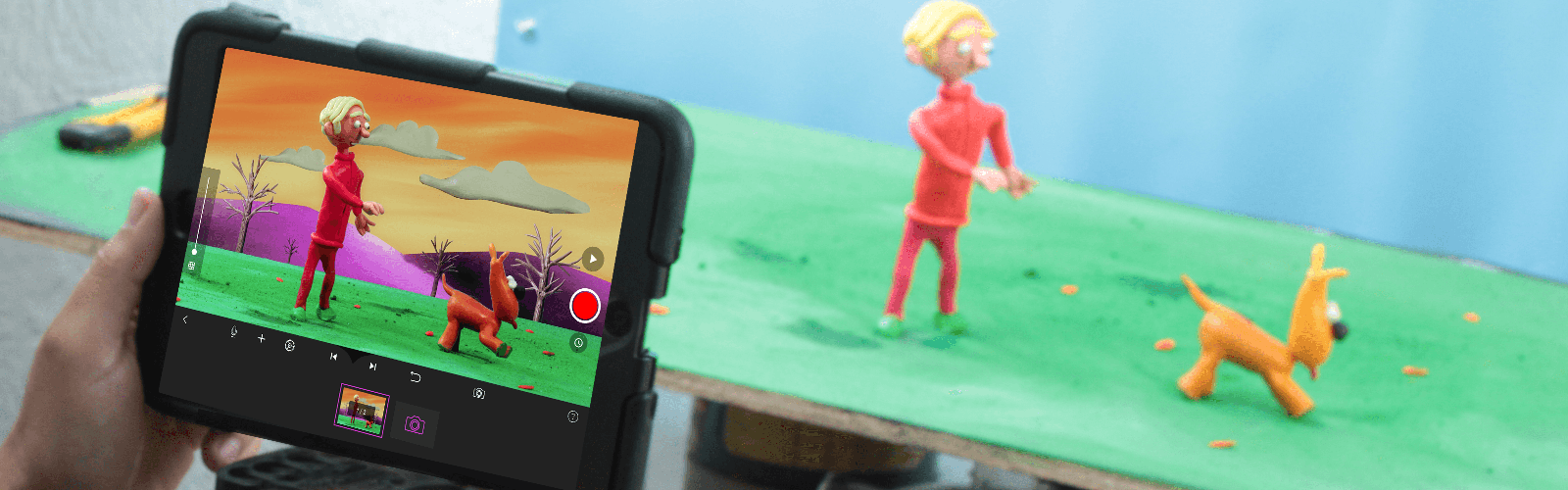 Stop Motion Studio is the free app we’ll be using for the class
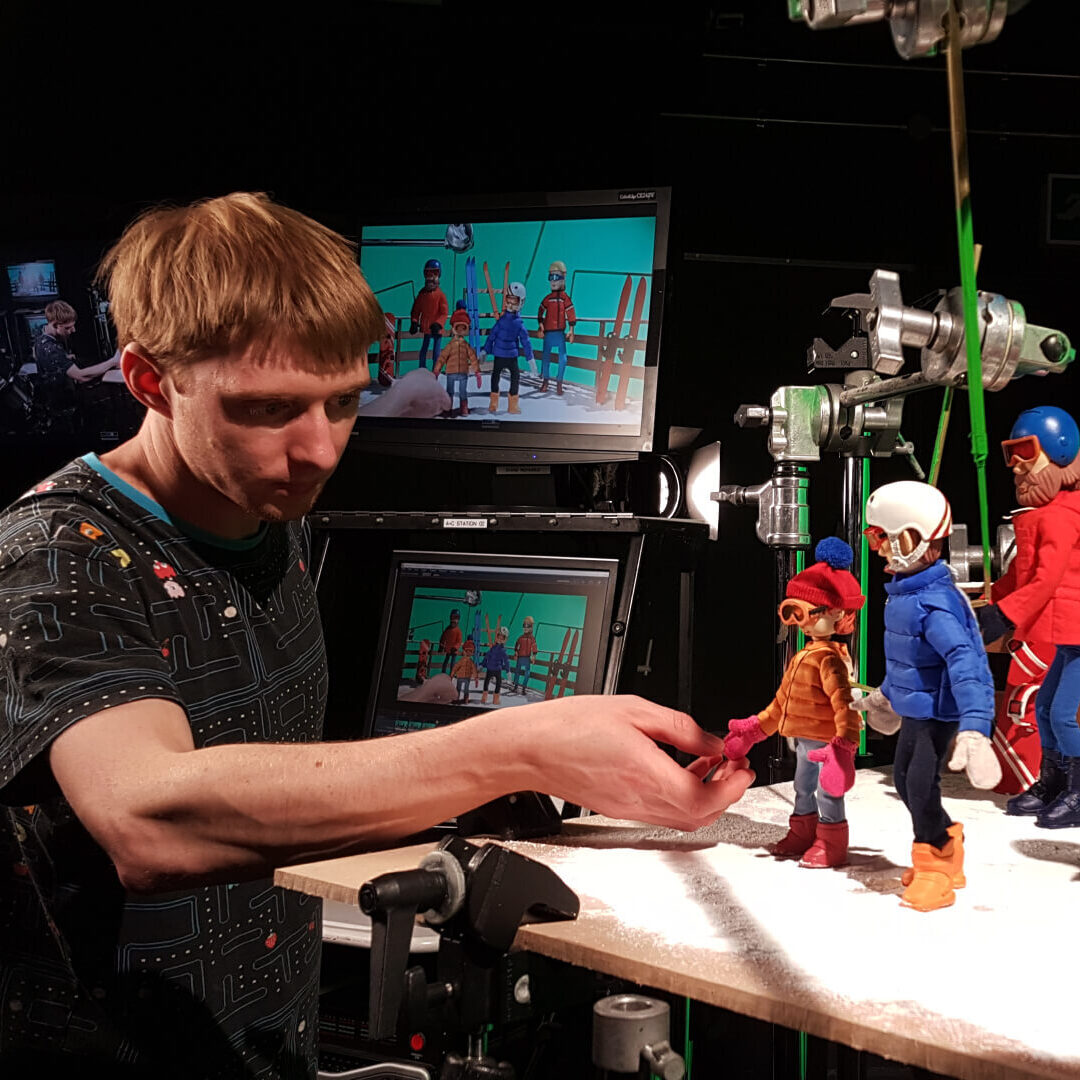 Concepts of photography
Photography is the backbone of stop motion
Rule of Thirds
Points of Interest
Center Of the Frame
Director Jordan Peele
Director Wes Anderson
Low Angles
High Angles